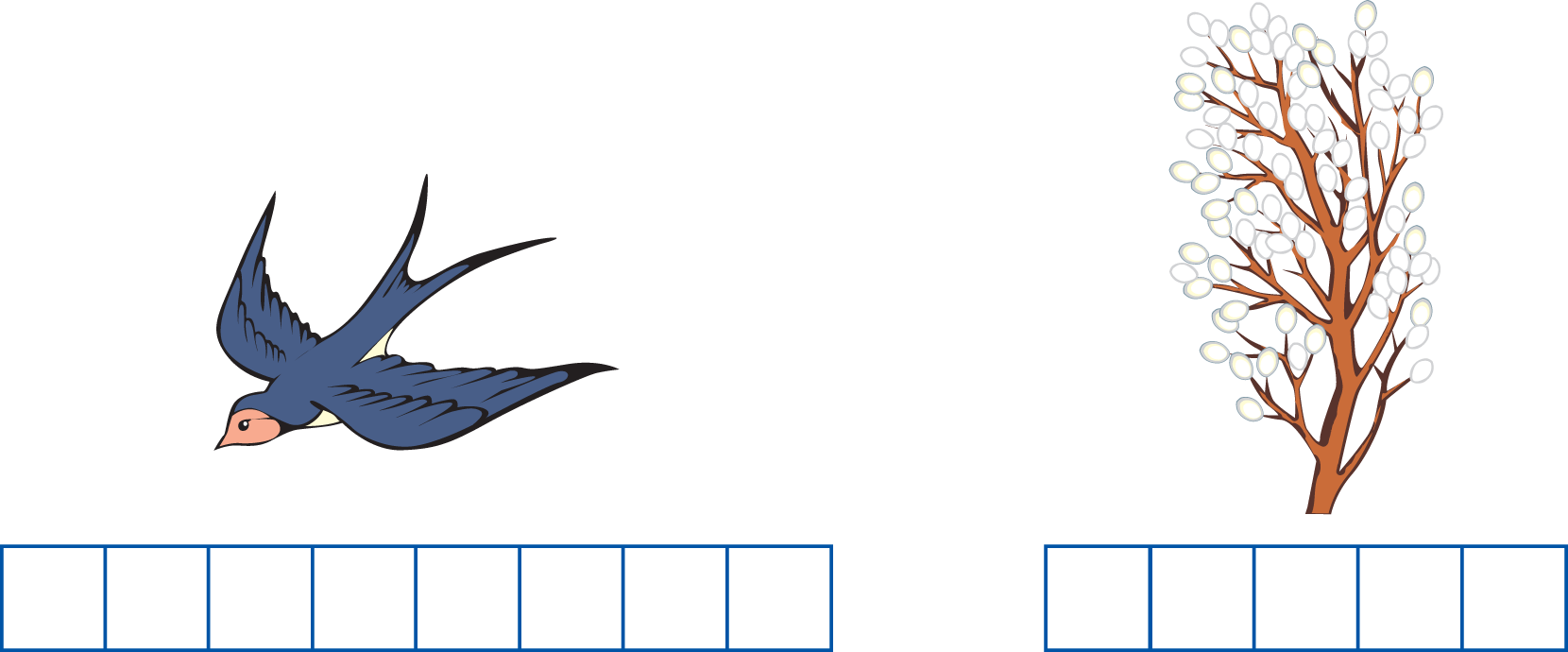 Зробіть звуковий аналіз слів. Визначте місце звука [в] у кожному слові.
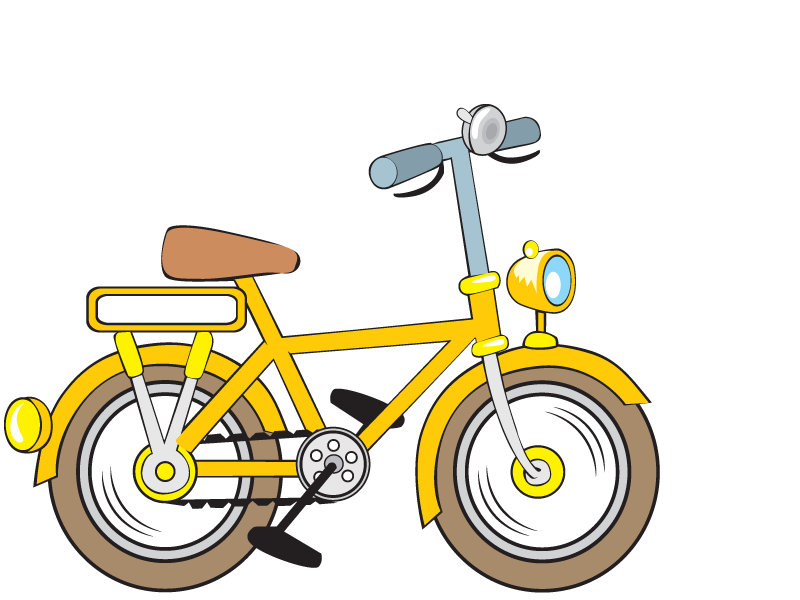 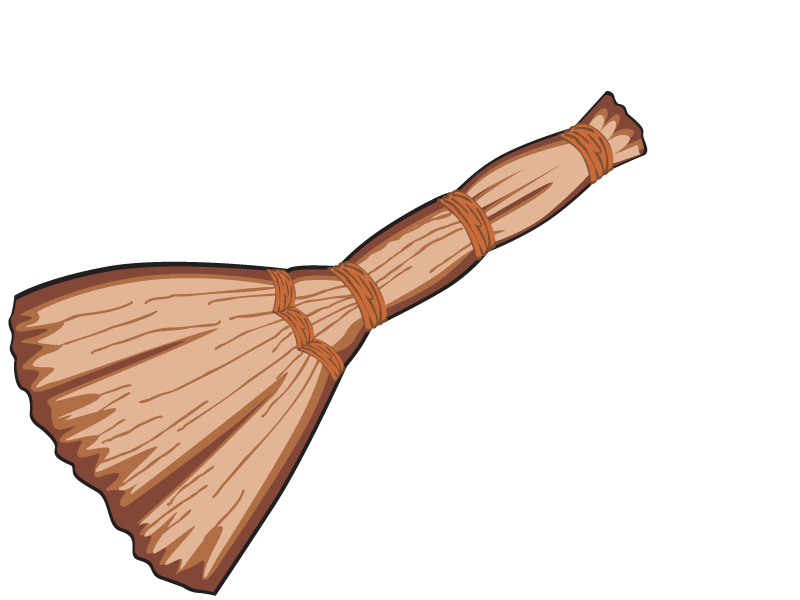 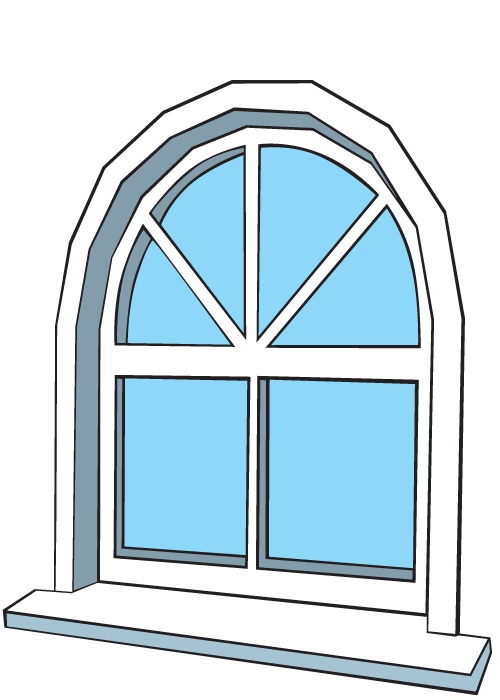 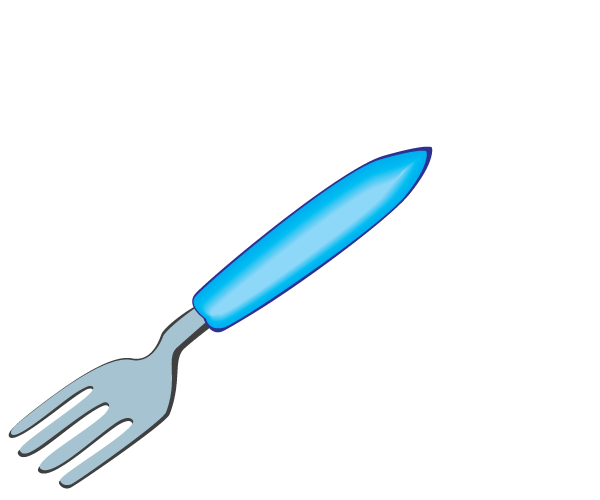 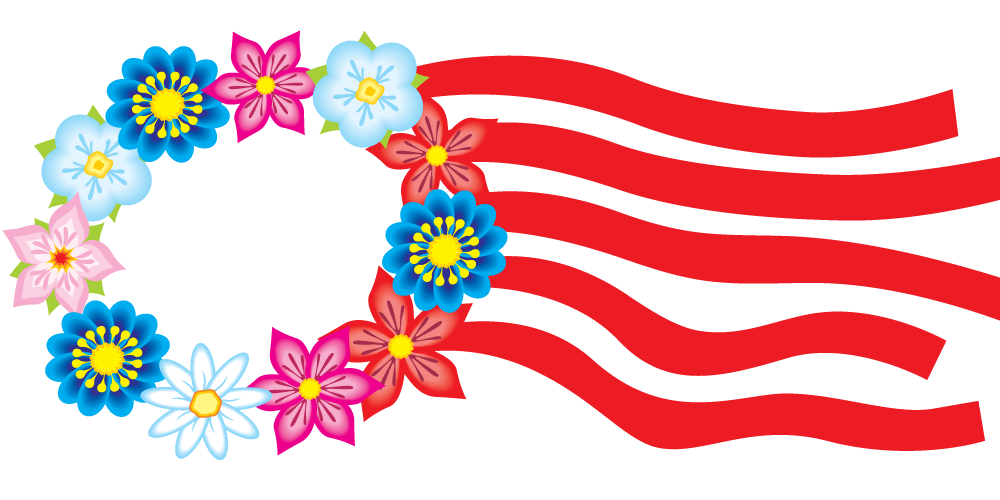 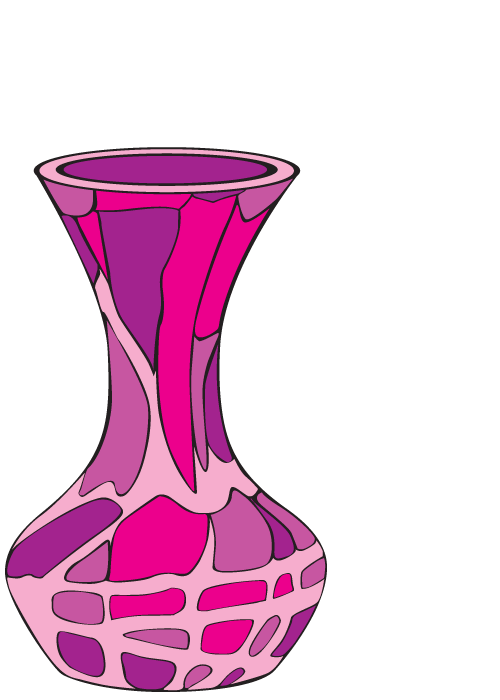 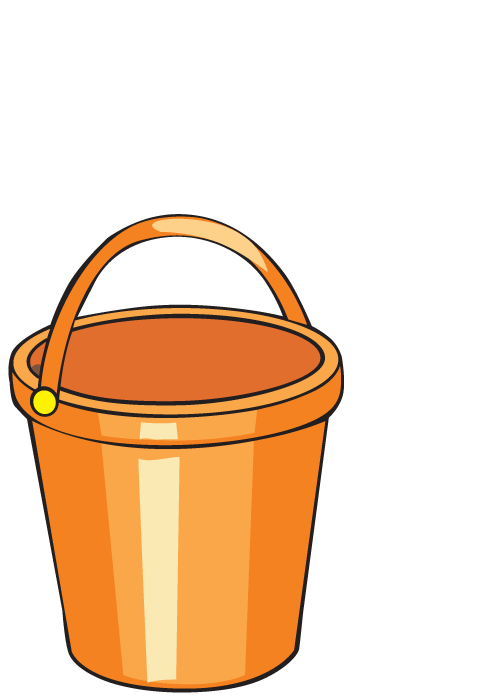 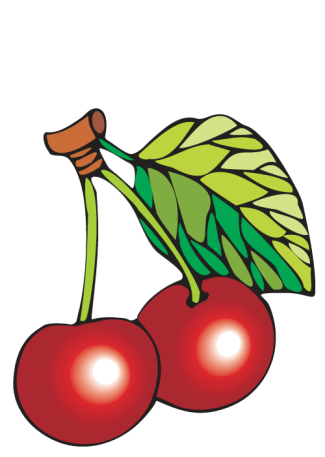 Оберіть предмети, які починаються на м’який звук [в’].
В в
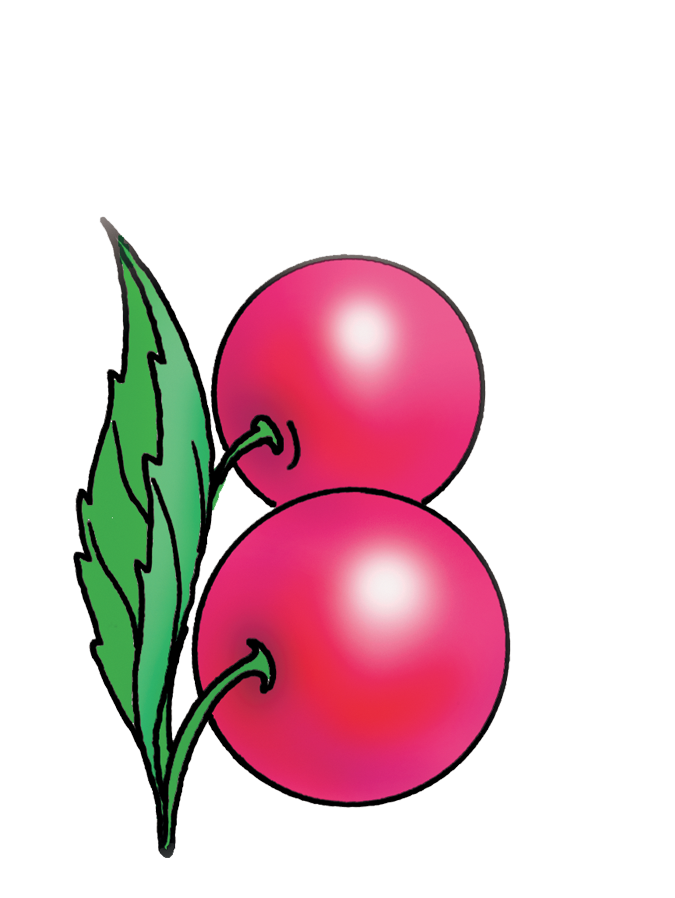 Погляньте: диво дивовижне,
таке ж цікаве, бо живе,—
Зрослись на гілочці дві вишні,
Висять собі, як буква Ве.
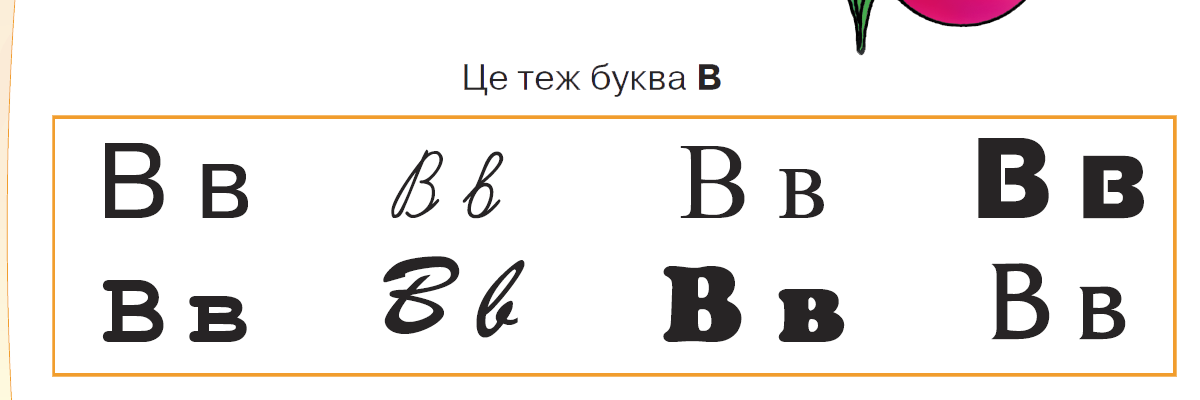 Розгляньте букву В. На що вона схожа?
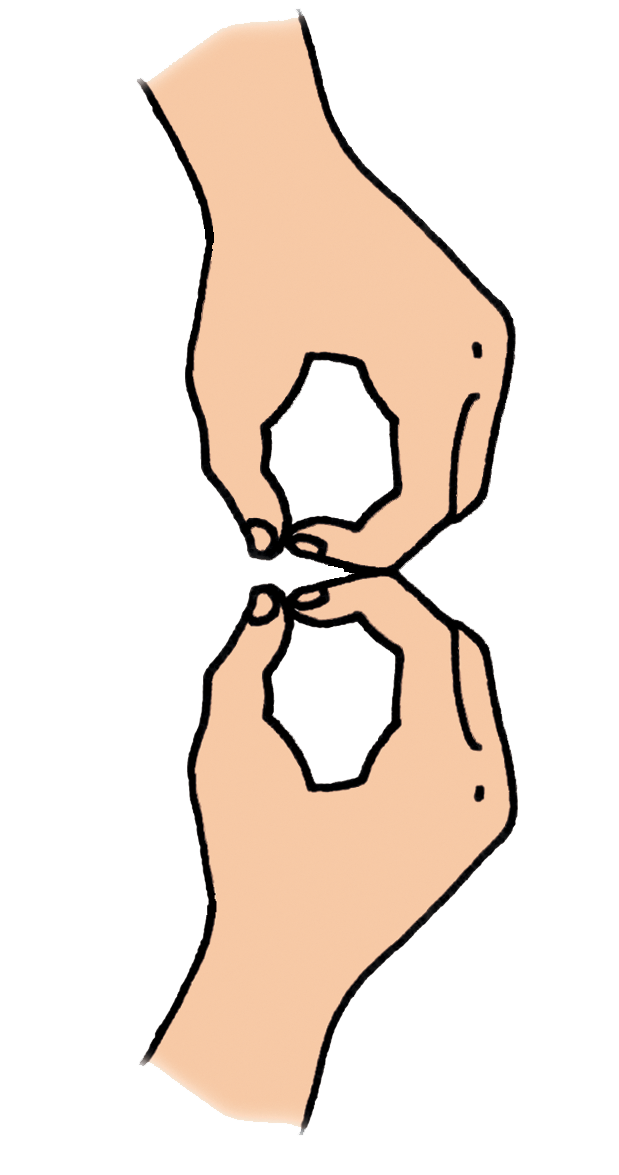 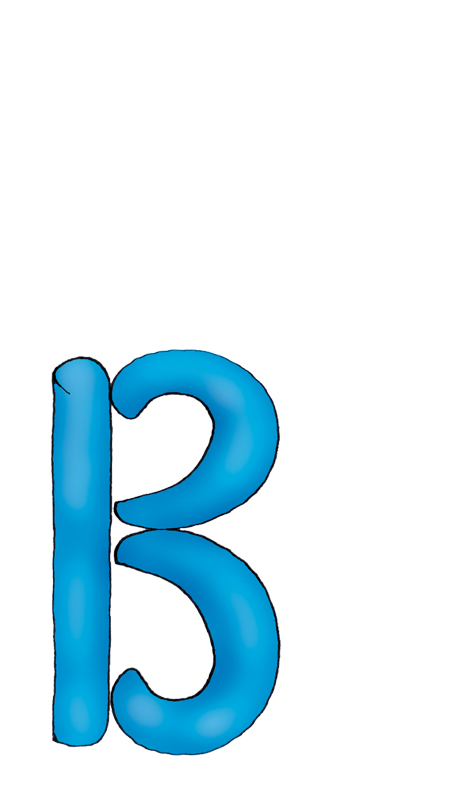 Виліпіть букву В з пластиліну. Покажіть руками.
у
В
а
и
о
і
е
Прочитайте склади. У яких складах звук [в]  вимовляється м’яко, а в яких — твердо?
ва – ав 
во – ов
ву – ув
ви – ив
ве – ев
ві – ів
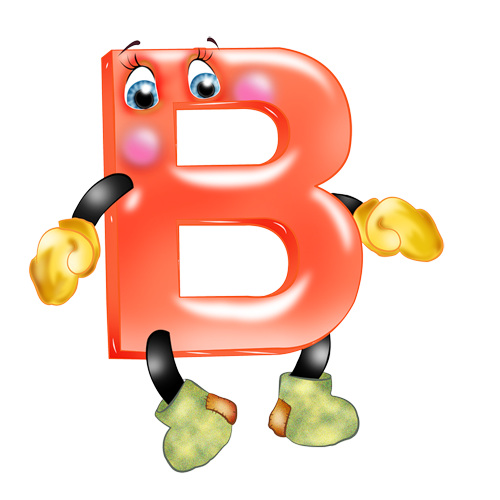 Прочитайте склади.
віл
він
лава
мова
сова
слава
слова
Прочитайте слова.